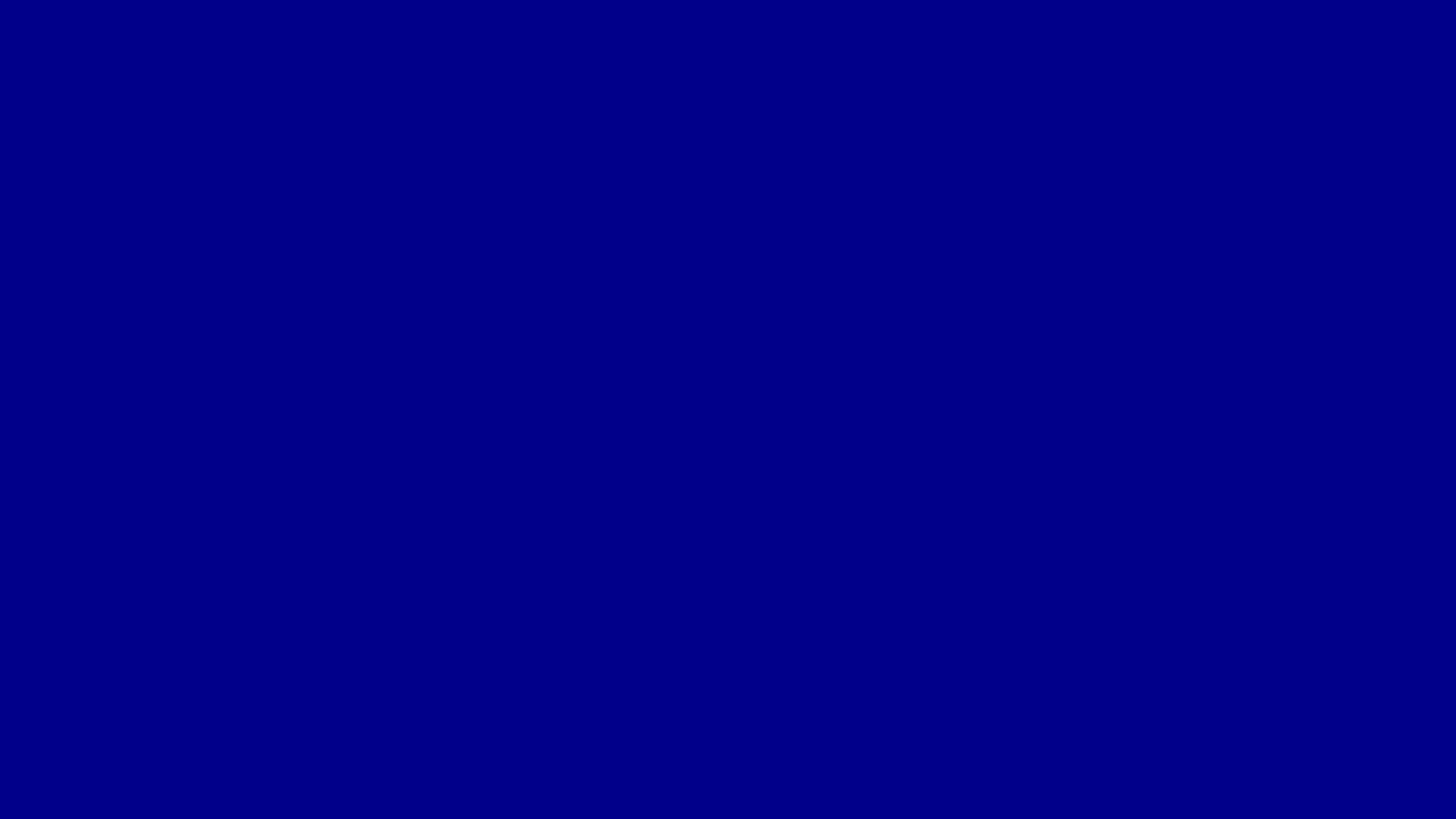 Wattle House War Cry
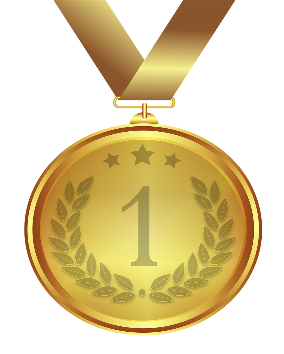 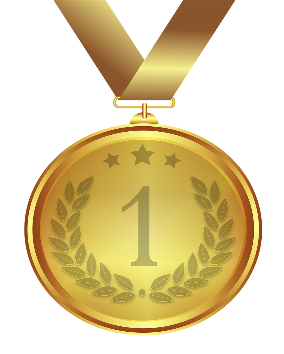 Turn on the radio,
What do you hear?
Wattle is going to win
So give us a cheer!
We’re the yellow Wattle 
Being put to the test !
Wattle we do?
TRY our best!
Wattle we gain?
Fame for our name!
W - A  - T  – T -  L - E  
YEAH WATTLE!!!
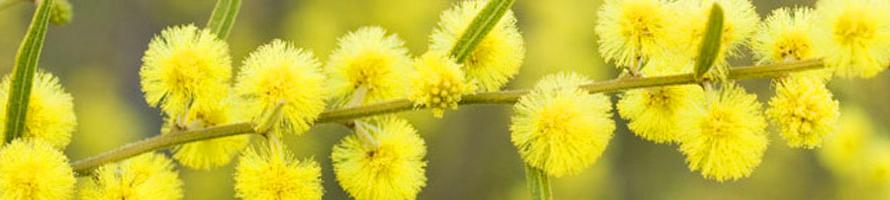 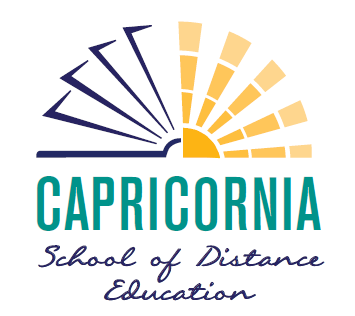